Пословицы и поговорки о воде
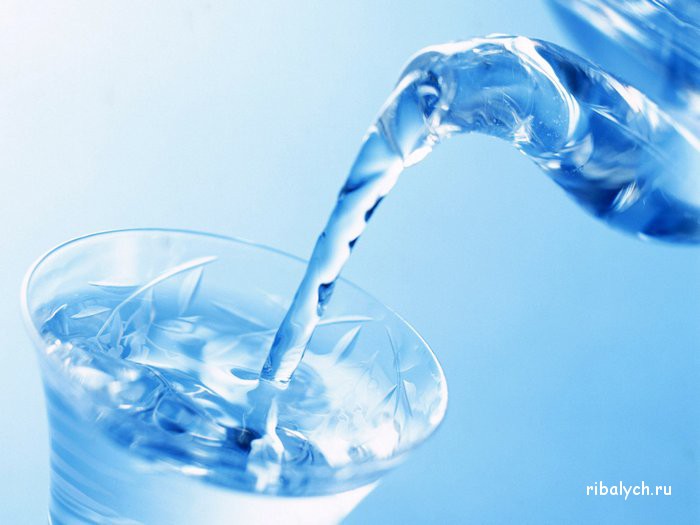 Была бы водица, а зелень народится.

Хлеб да вода – богатырская еда.

Хлеб – батюшка, а водица – матушка.

Воды жалеть – кашу не сварить.
*По капле – дождь,
Дождь реки поит,
Реками море стоит.
*Не зная броду
Не суйся в воду.
*Огонь – беда и вода – беда,
А пуще беды – без огня и воды.

*Под лежачий камень вода не течёт.